Figure 1
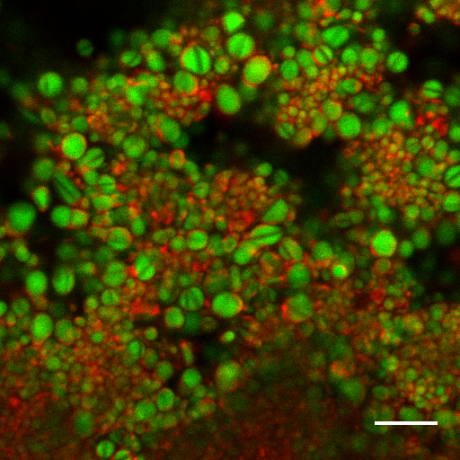 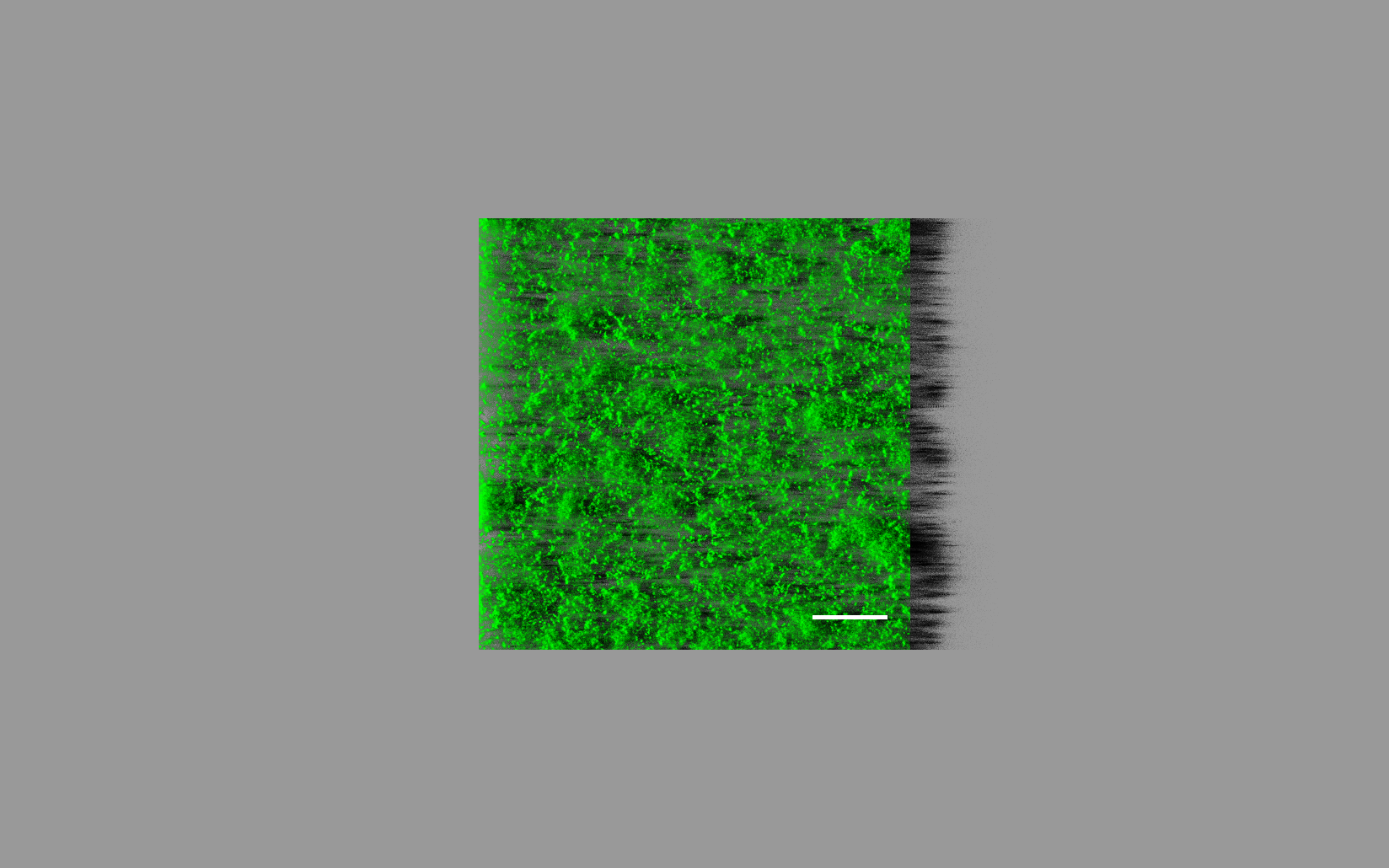 A
B
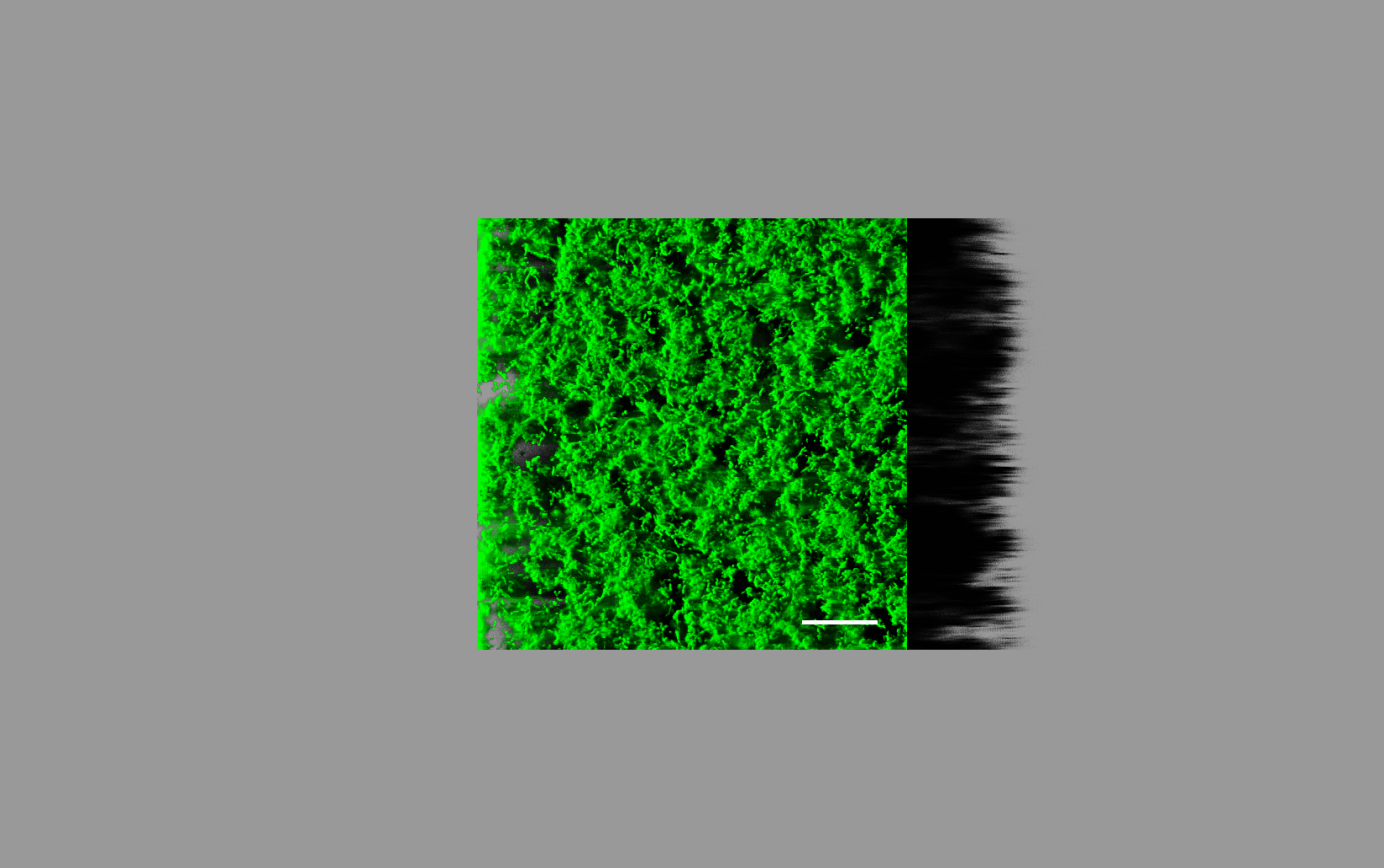 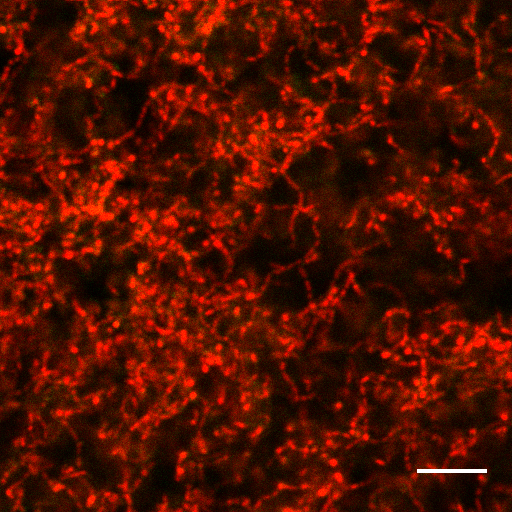 C
D